نفرات برتر
دانشگاه فنی و حرفه ای
دانشکده فنی و حرفه ای محمودآباد
نیمسال دوم 1399-1398
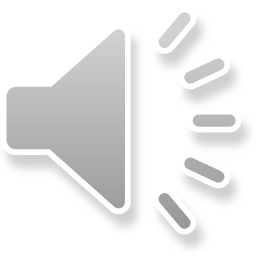 آذر ماه 1399
نفرات برتر
دوره کارشناسی
نفرات برتر رشته مهندسی کامپیوتر-نرم افزار در مقطع کارشناسی
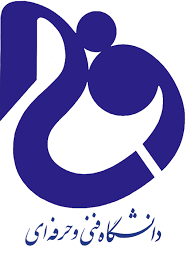 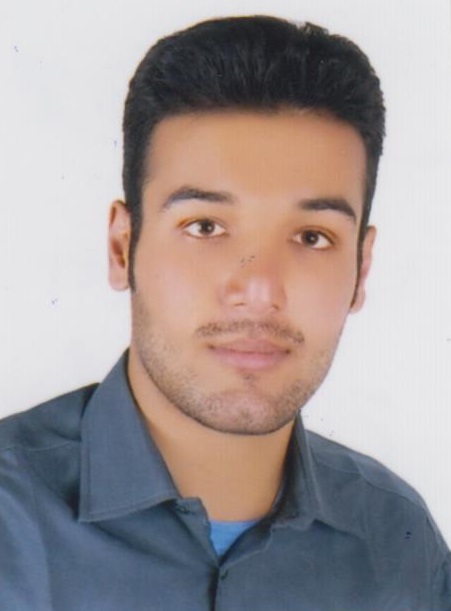 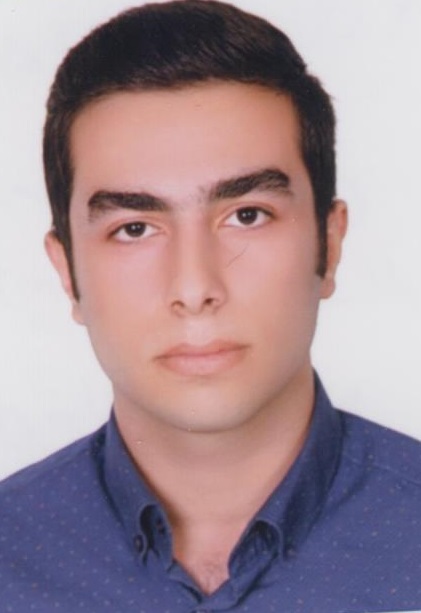 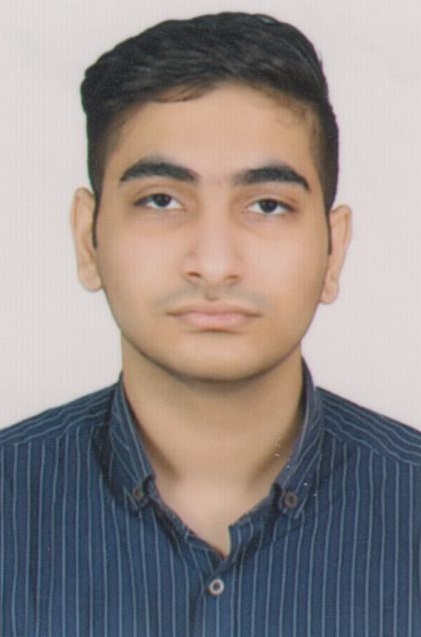 رتبه 1
رتبه 3
رتبه 2
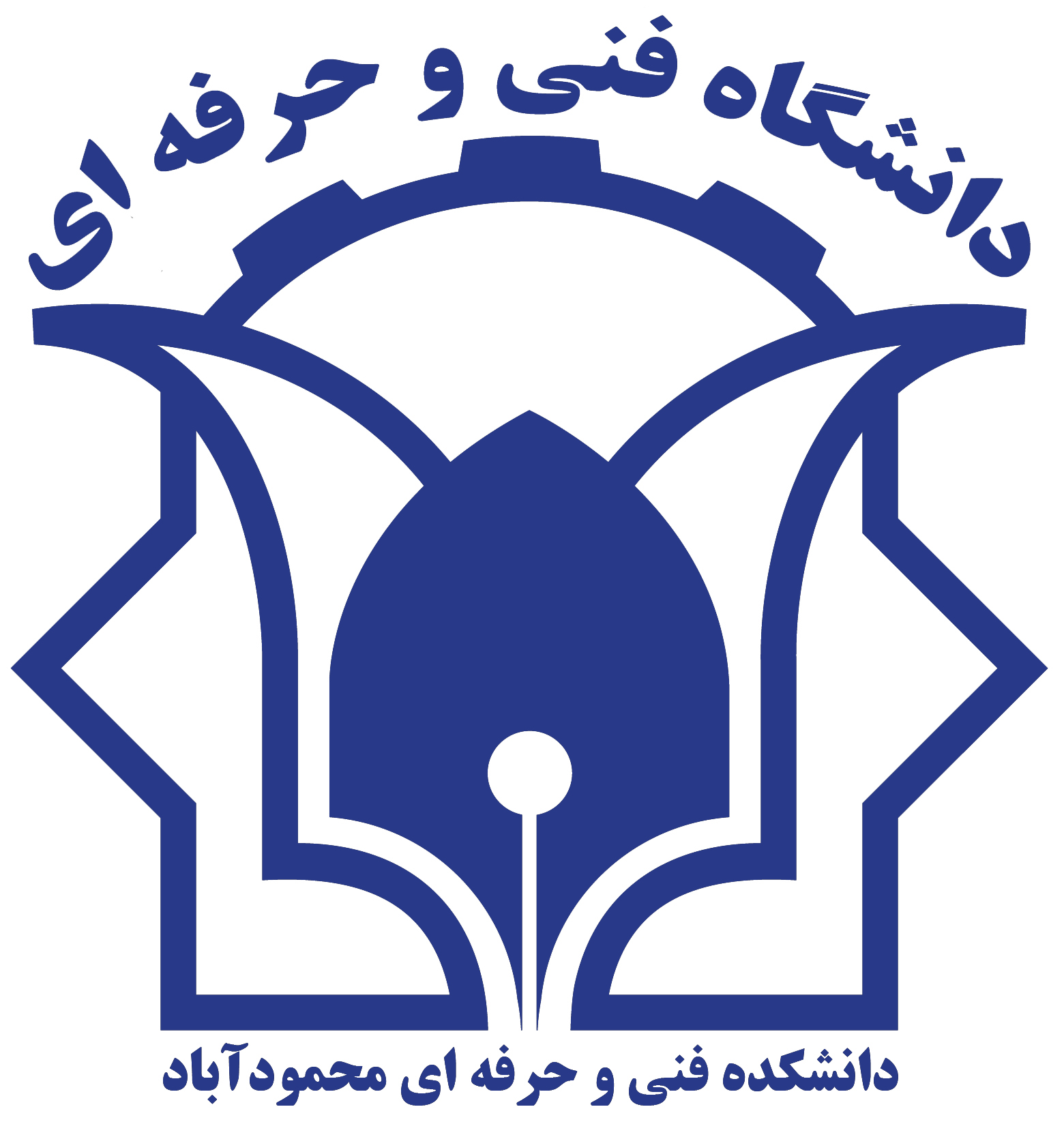 محمدرضا باباخانیمعدل: 19.45
حمزه عباسی
معدل: 18.03
محمدمهدی ثقفی
معدل: 18.58
نفرات برتر رشته مدیریت ورزشی در مقطع کارشناسی
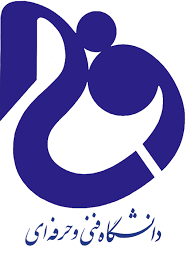 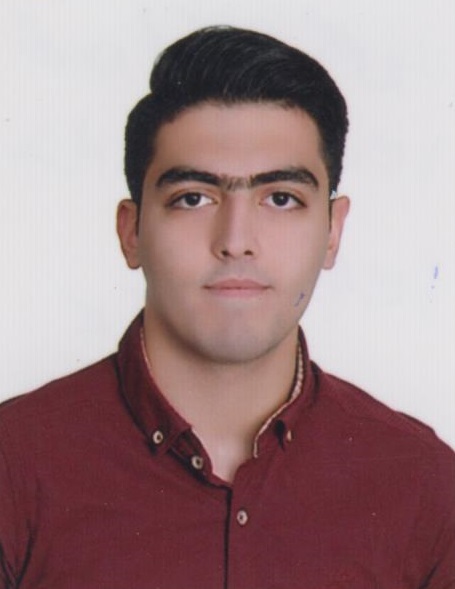 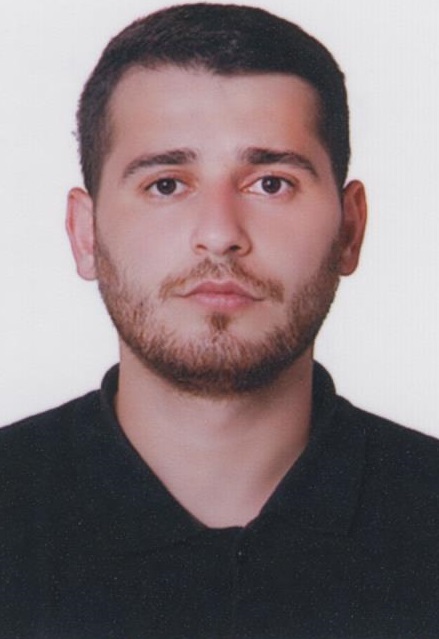 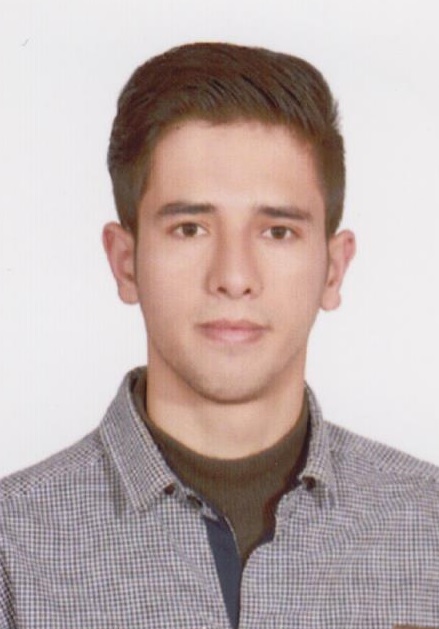 رتبه 1
رتبه 3
رتبه 2
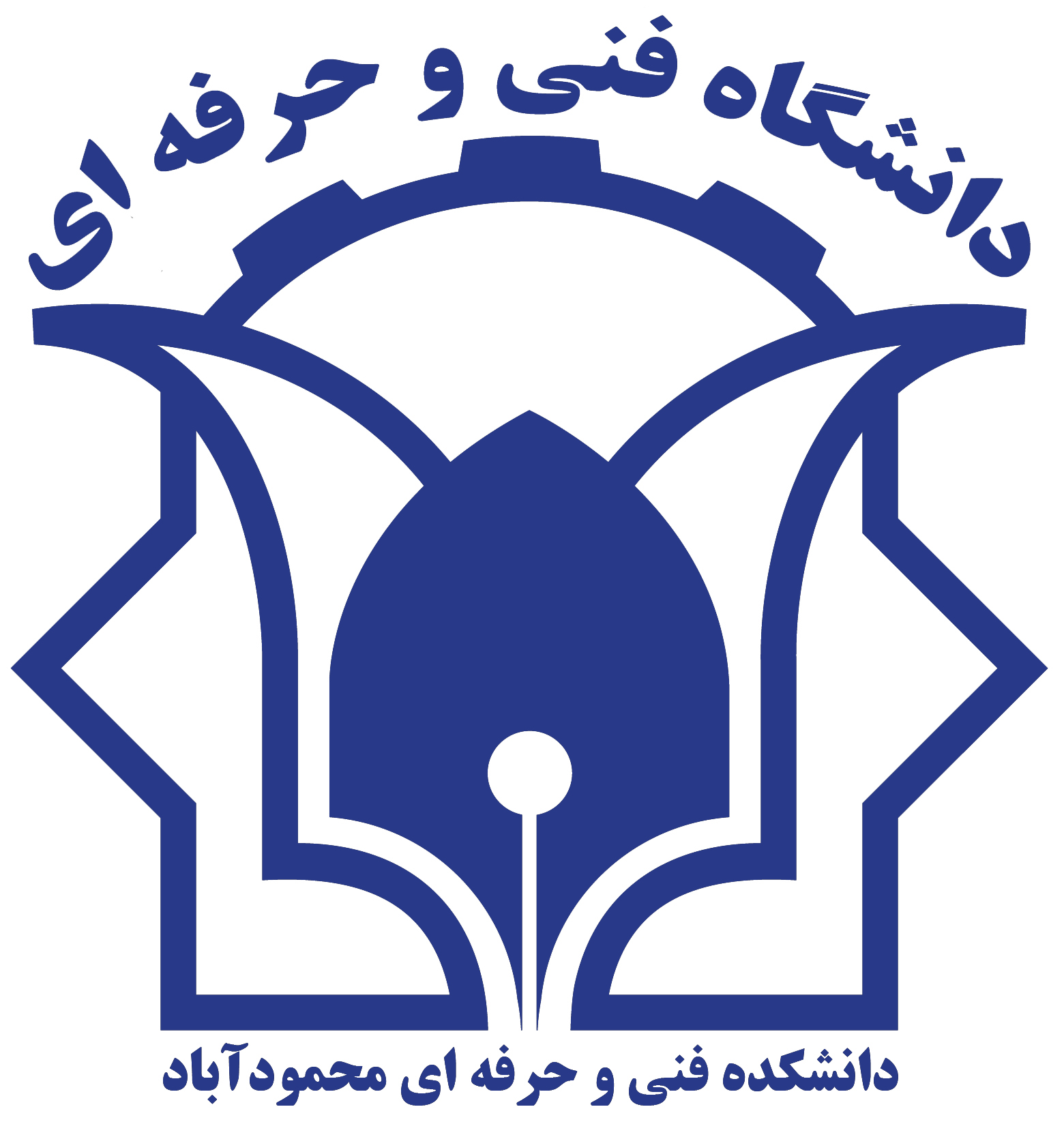 مهدی محمدی تازه کند
معدل: 19.30
مهدی مجدکرمانشاهیمعدل: 19.79
سجاد روحی
معدل: 19.00
نفرات برتر رشته مربیگری ورزشی در مقطع کارشناسی
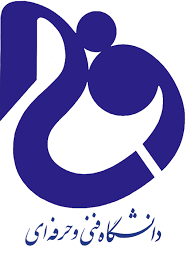 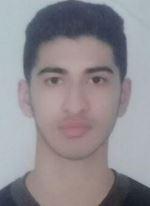 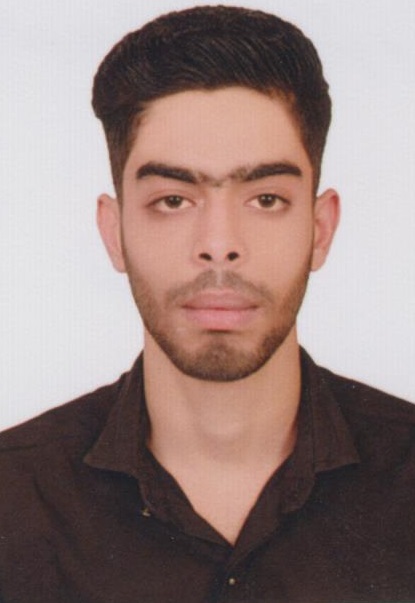 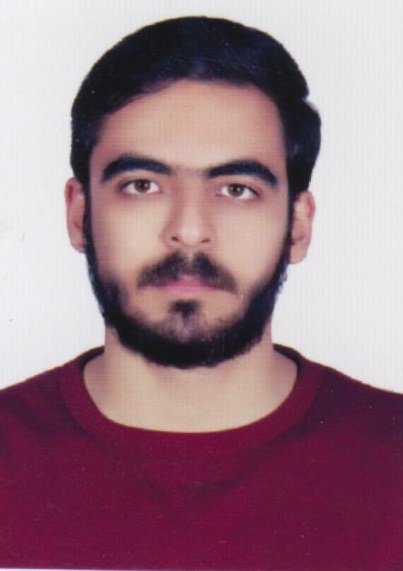 رتبه 1
رتبه 3
رتبه 2
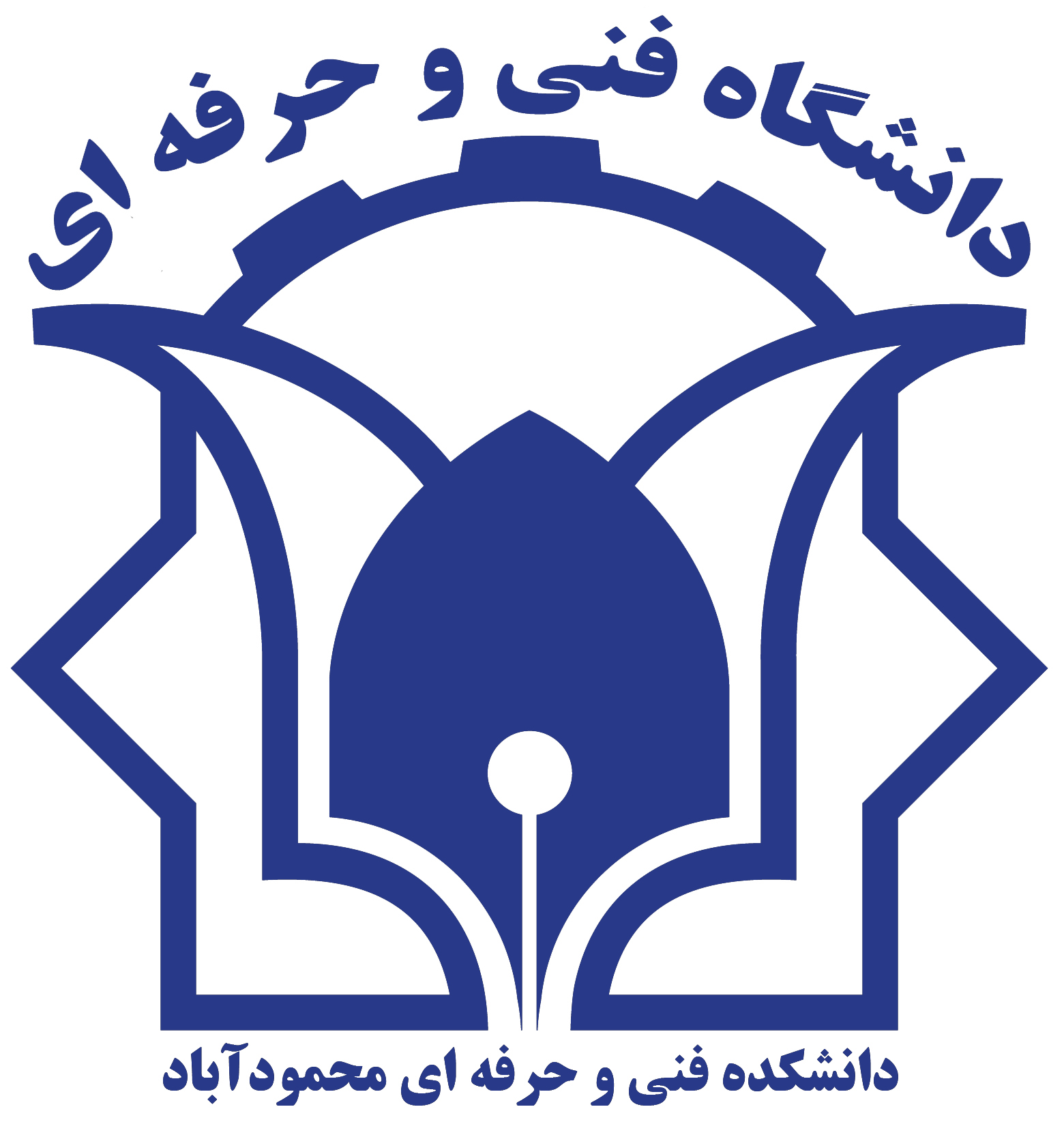 مهدی ابراهیمی ابشور
معدل: 18.85
سینا خان بیکیمعدل: 19.40
متین جوانی
معدل: 18.40
نفرات برتر رشته معماری در مقطع کارشناسی
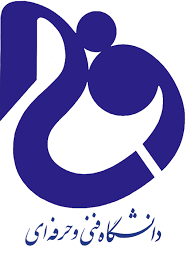 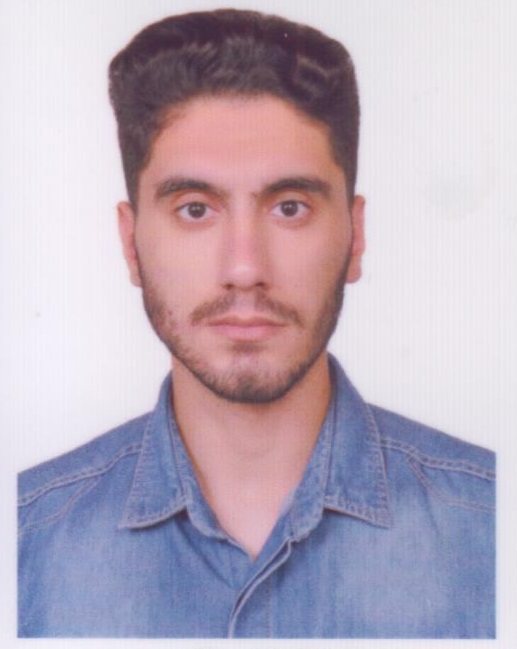 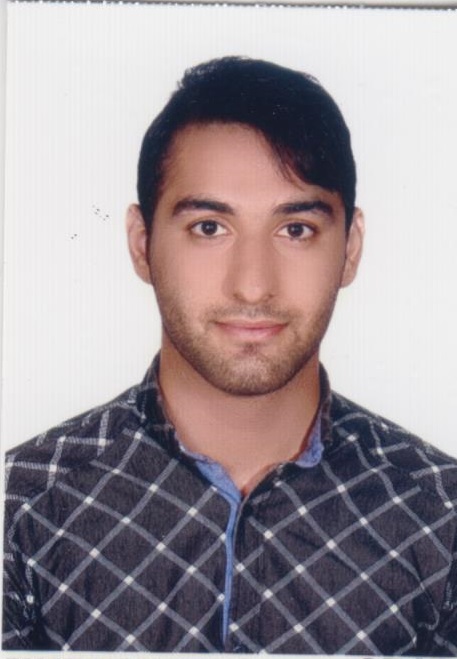 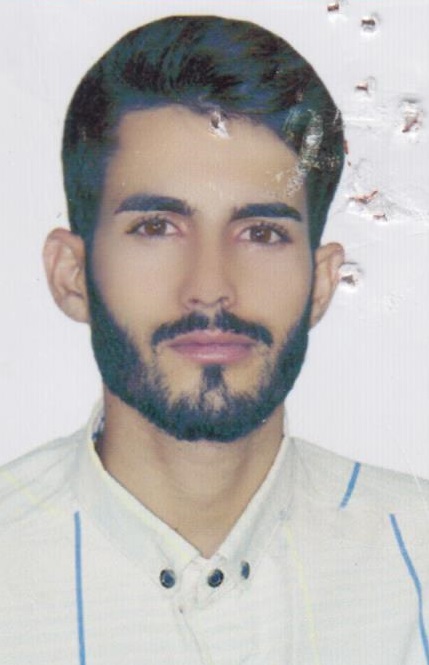 رتبه 1
رتبه 3
رتبه 2
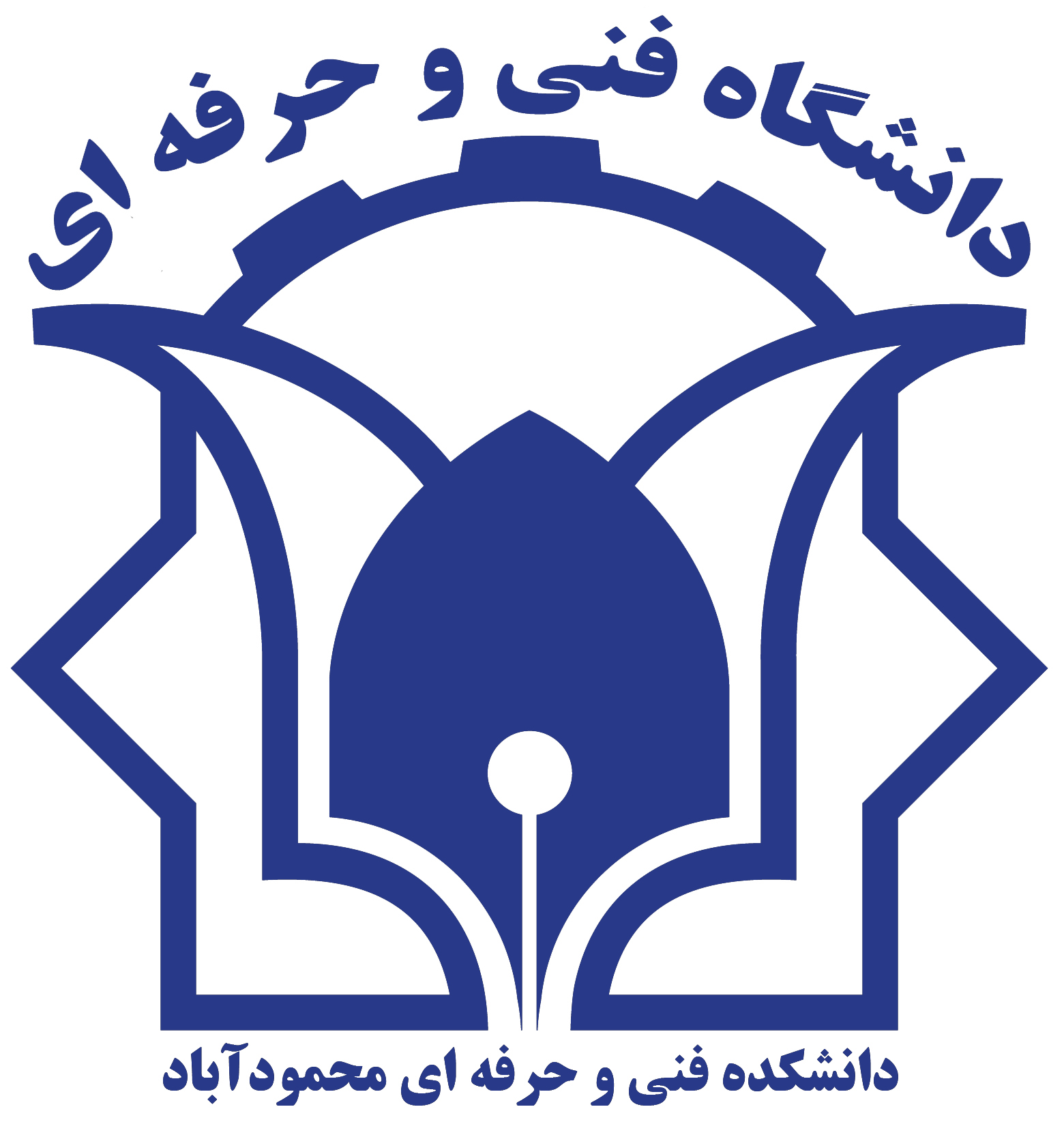 جواد گودرزی
معدل: 17.95
سبحان پناهیمعدل: 18.09
علیرضا تمسک تبار
معدل: 17.91
نفرات برتر رشته حسابداری در مقطع کارشناسی
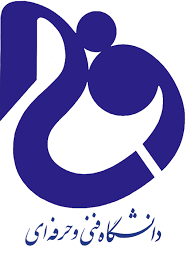 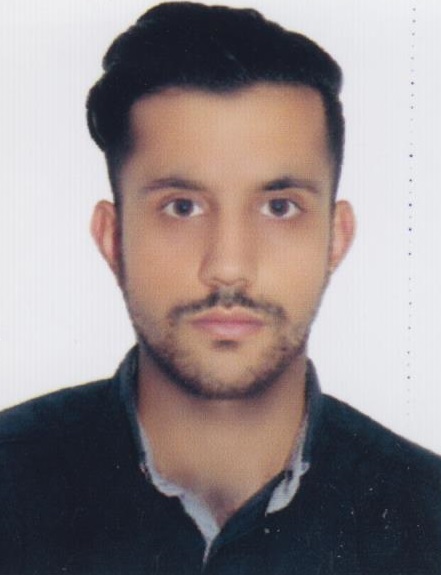 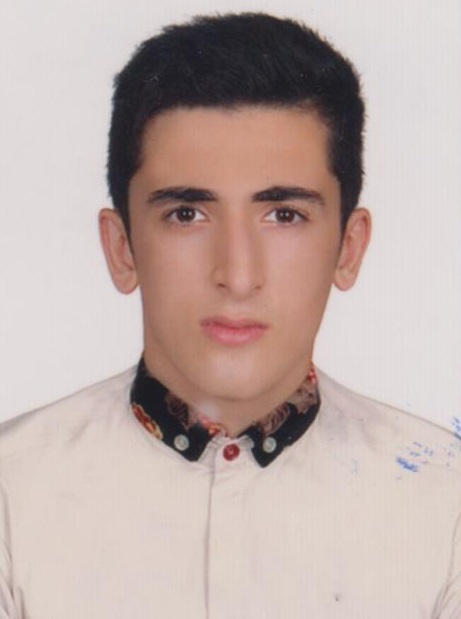 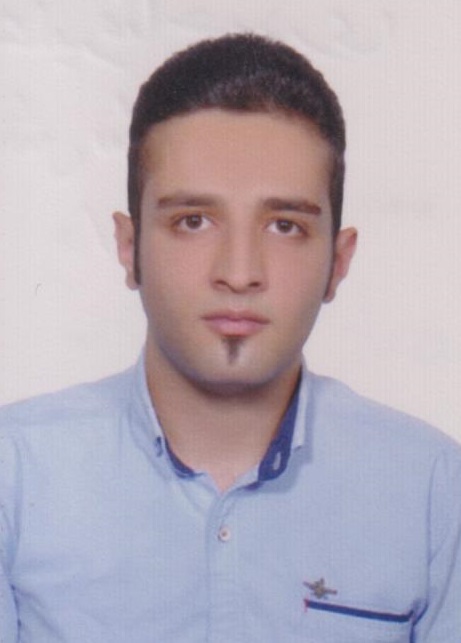 رتبه 1
رتبه 3
رتبه 2
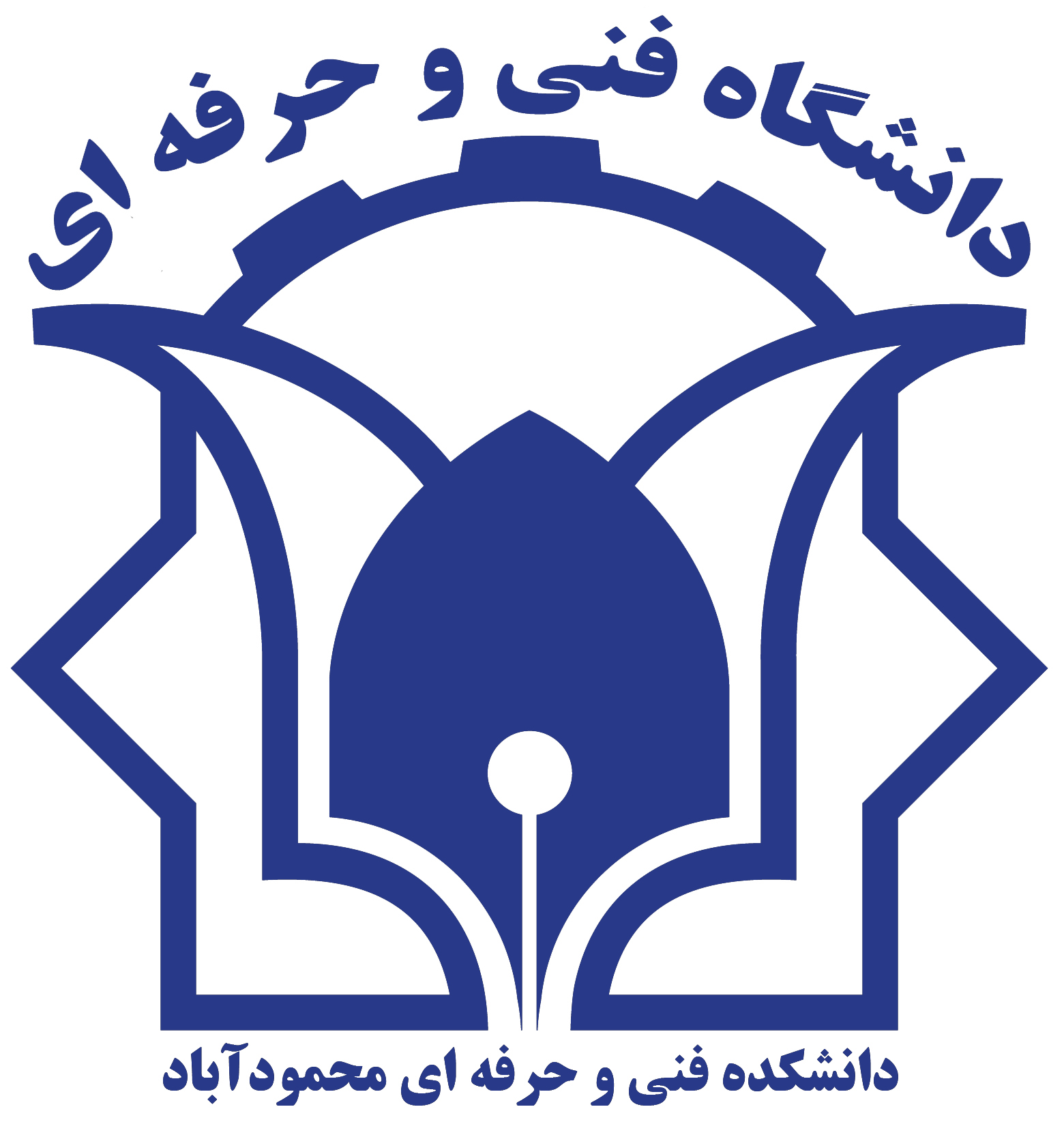 شایان دهستانی
معدل: 18.67
علیرضا حیدریمعدل: 18.92
علیرضا جهان تیغ فر
معدل: 18.23
نفرات برتر رشته برق قدرت در مقطع کارشناسی
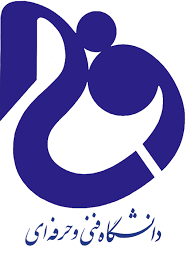 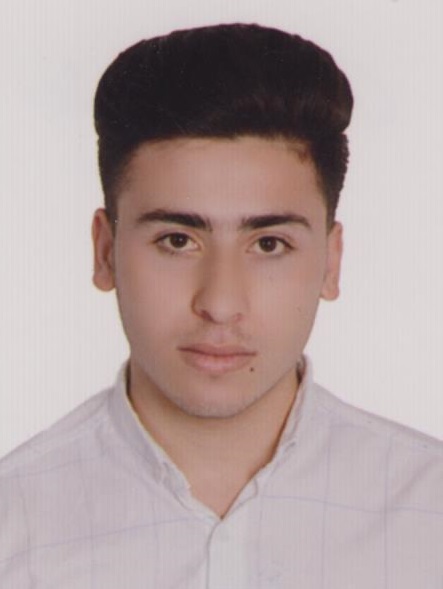 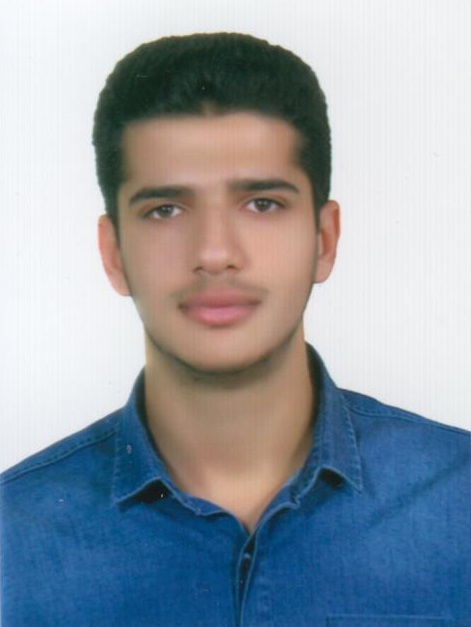 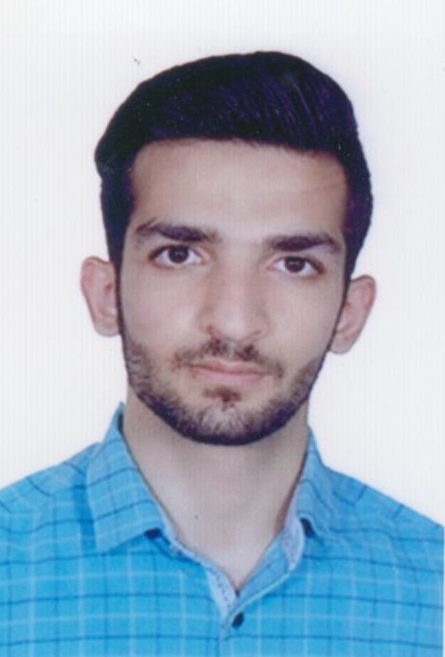 رتبه 1
رتبه 3
رتبه 2
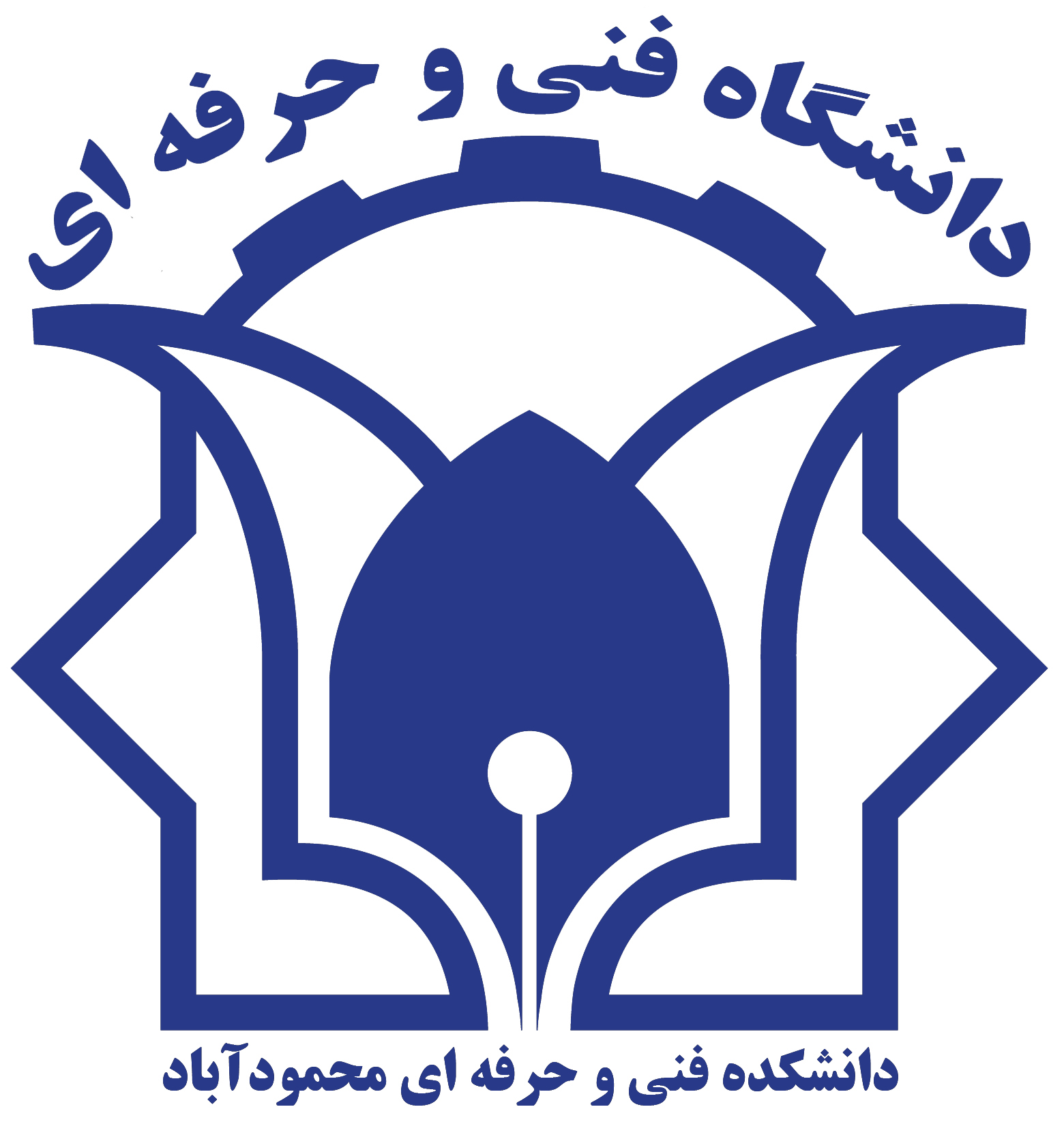 علیرضا شکاری
معدل: 16.83
علی کاظمیمعدل: 17.19
محمدجواد راعی
معدل: 16.58
نفرات برتر رشته الکترونیک در مقطع کارشناسی
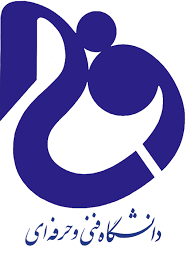 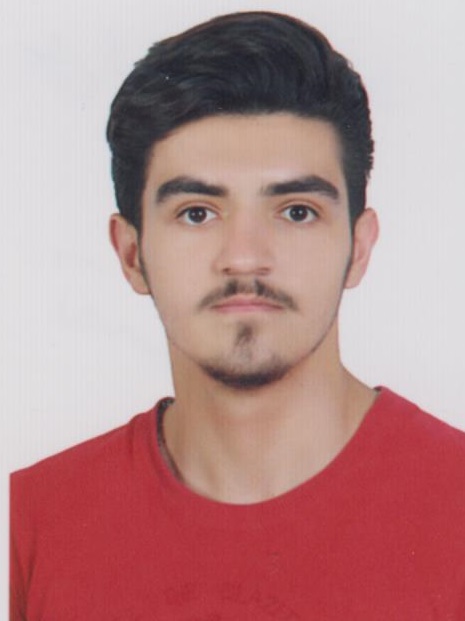 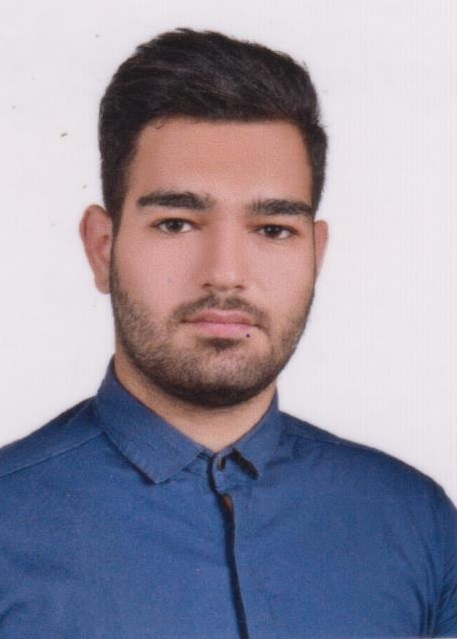 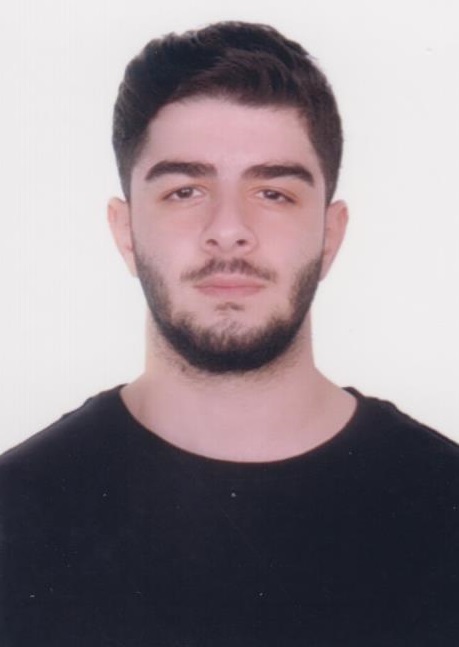 رتبه 1
رتبه 3
رتبه 2
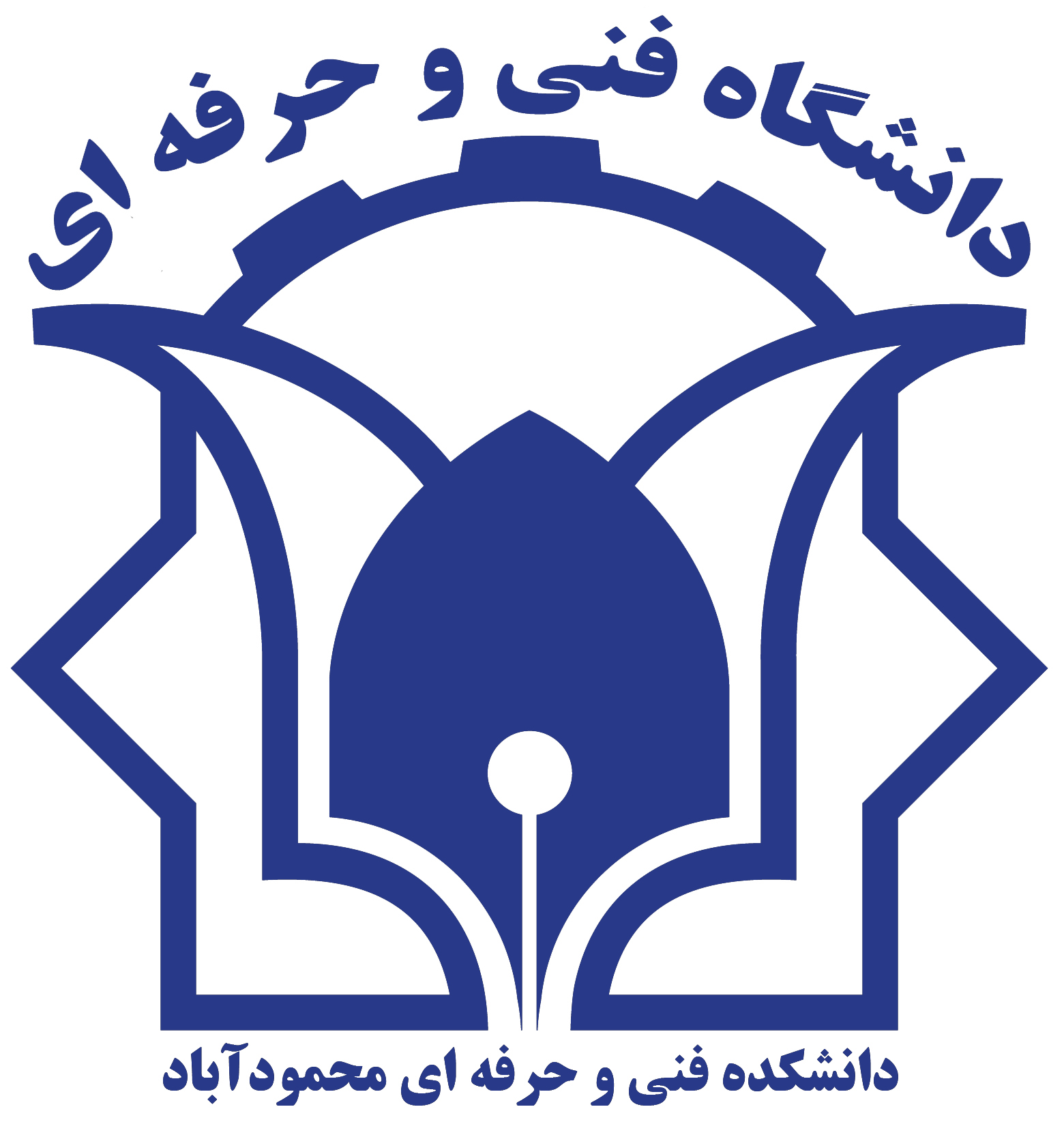 نیما حبیب پور قادی
معدل: 18.47
حسین حاجی پورمعدل: 19.08
علی شریعت زاده
معدل: 17.92
نفرات برتر
دوره کاردانی
نفرات برتر رشته کامپیوتر در مقطع کاردانی
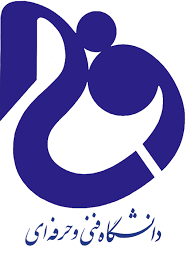 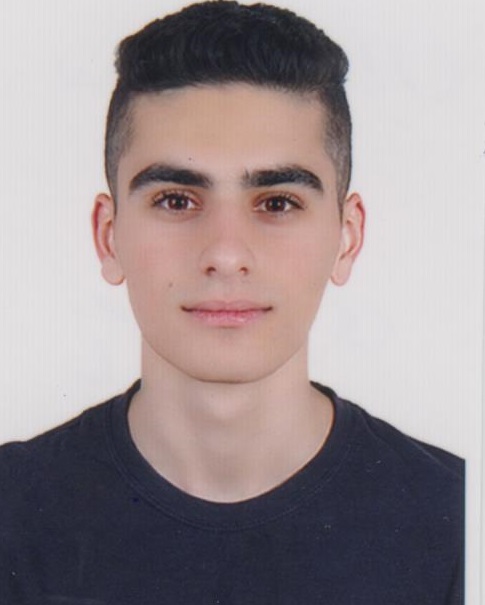 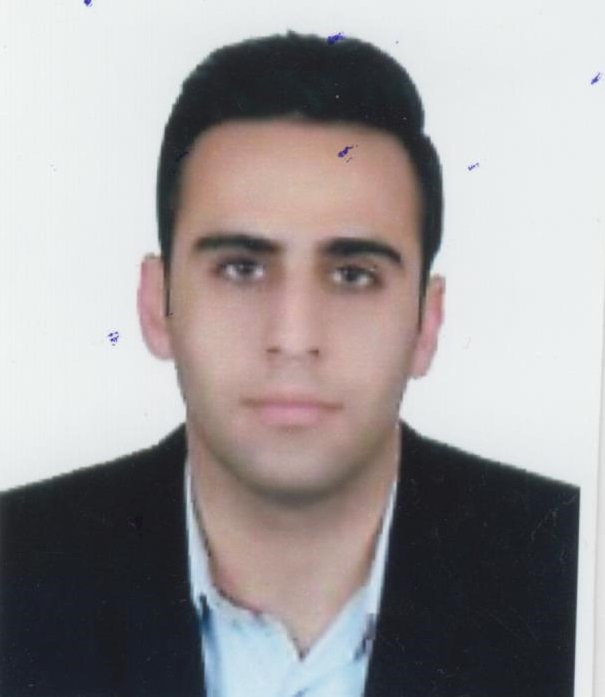 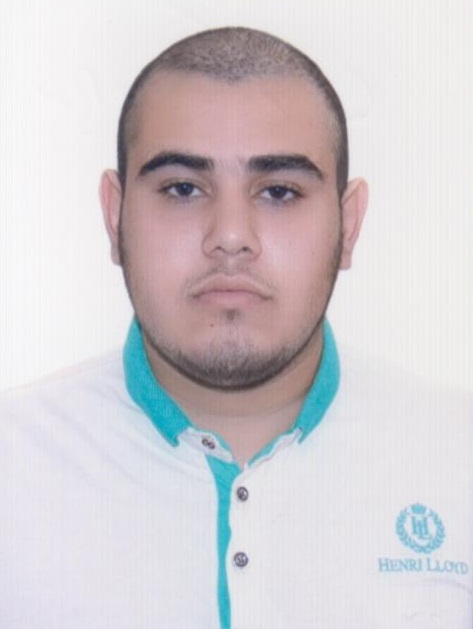 رتبه 1
رتبه 3
رتبه 2
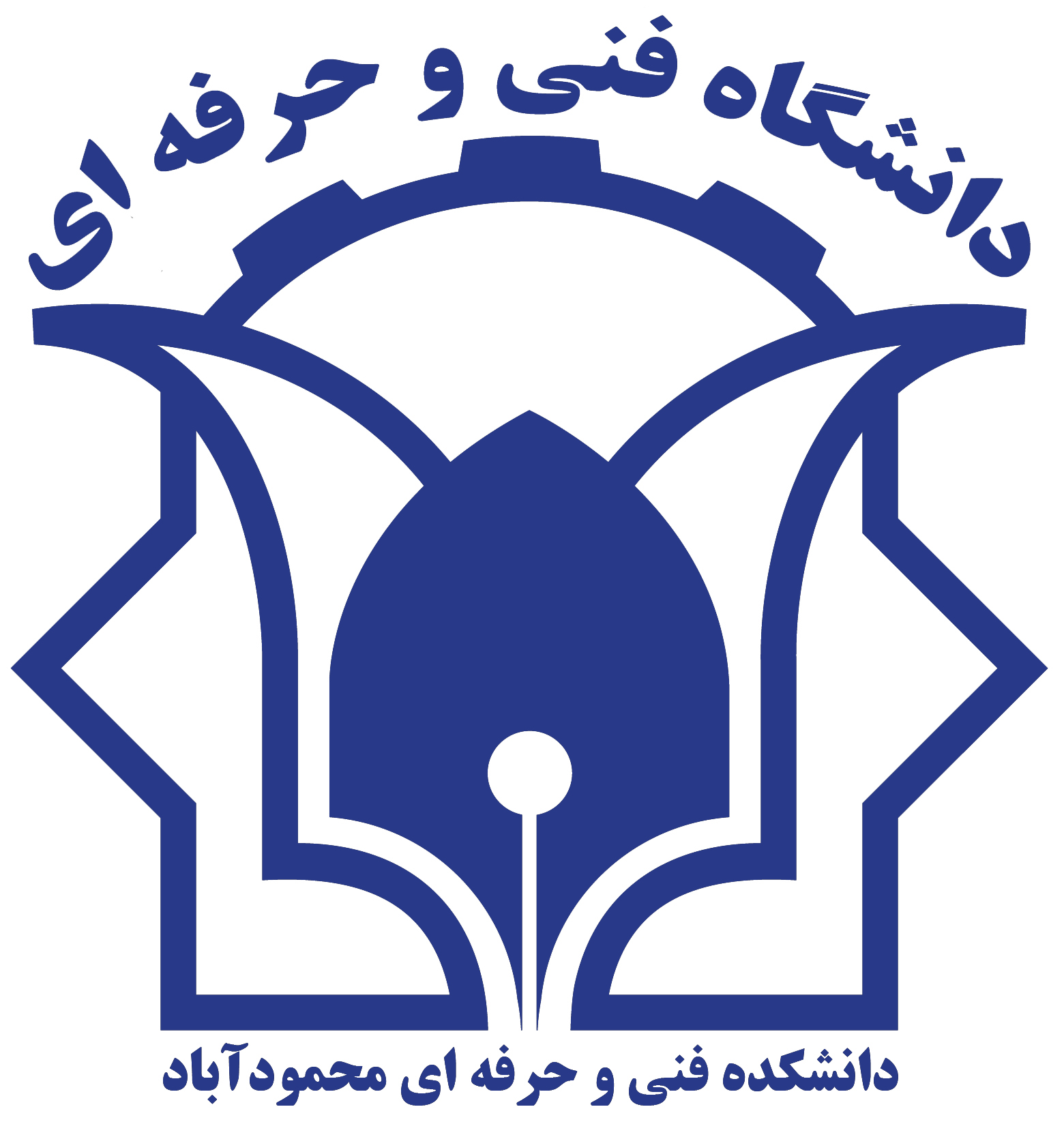 میلاد شکری
معدل: 16.89
مهمدی مختاریمعدل: 17.69
سعید پوریان
معدل: 16.72
نفرات برتر رشته تربیت بدنی در مقطع کاردانی
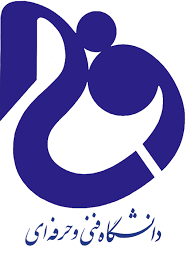 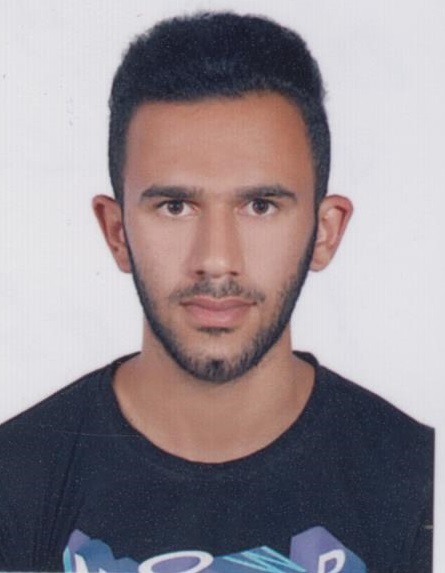 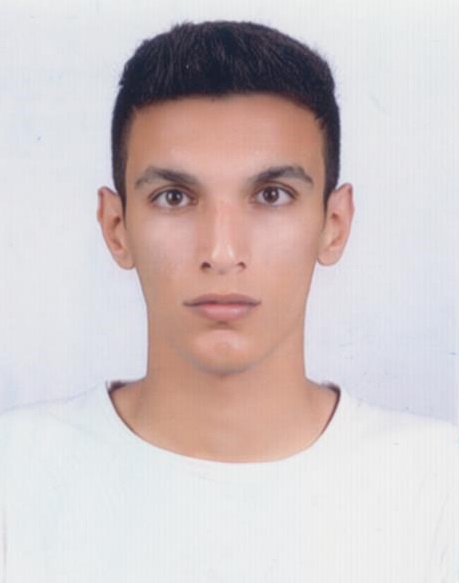 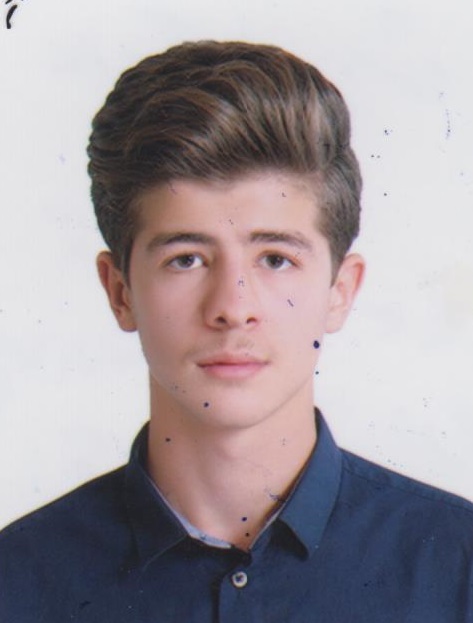 رتبه 1
رتبه 3
رتبه 2
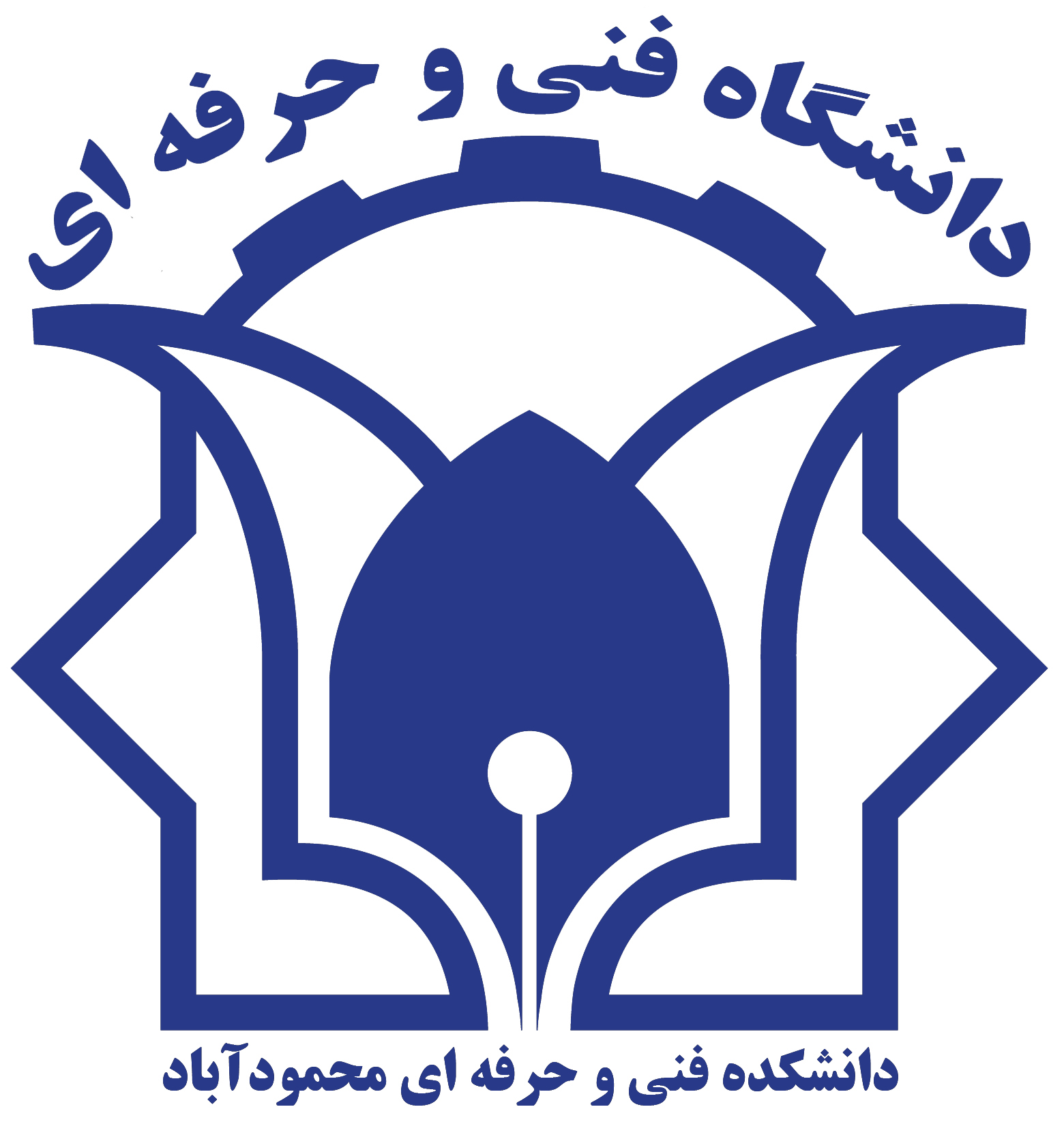 علی ابدارباشی
معدل: 18.00
نیما کاظمیانمعدل: 18.37
رضا اکبری پرکوهی
معدل: 17.21
نفرات برتر رشته ناوبری در مقطع کاردانی
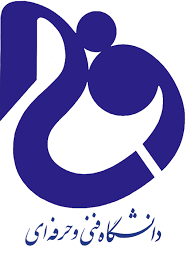 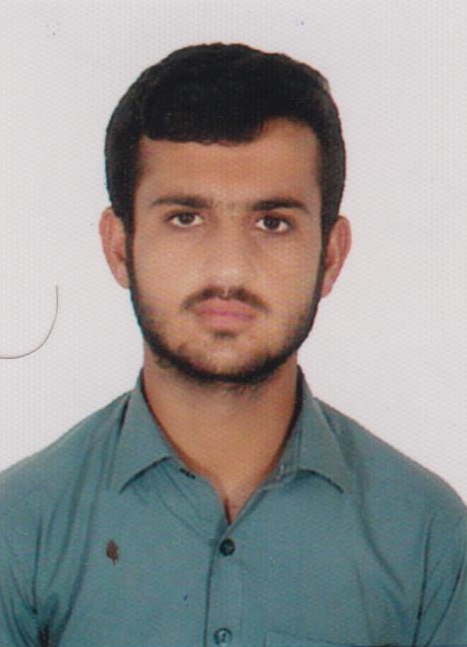 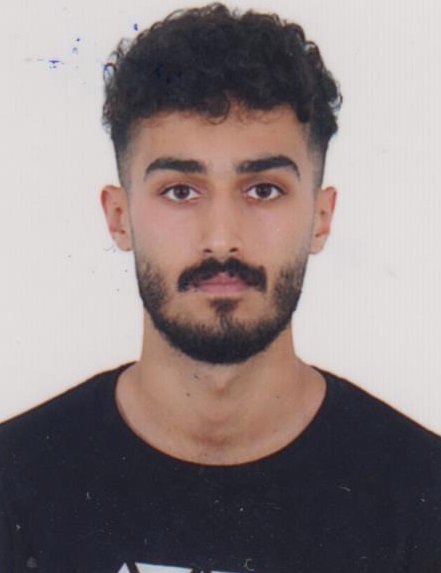 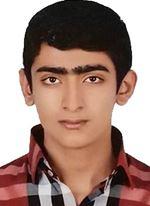 رتبه 1
رتبه 3
رتبه 2
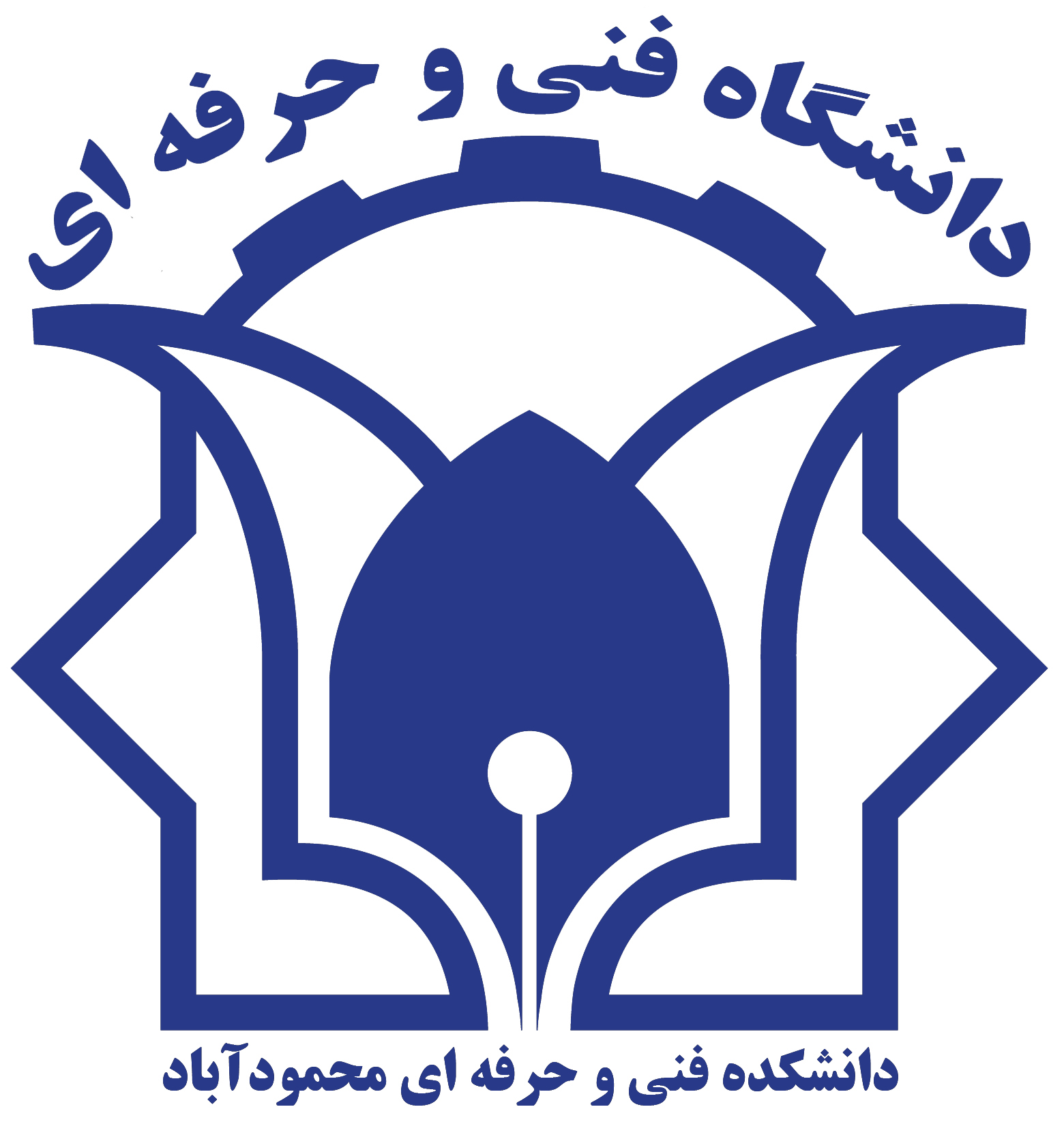 علی پورطرقی
معدل: 17.13
علی نصری بابائیمعدل: 17.32
محمد حنیف تابا
معدل: 16.74
نفرات برتر رشته مکانیک موتورهای دریایی در مقطع کاردانی
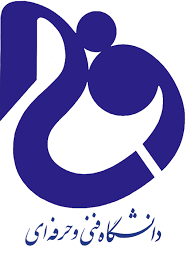 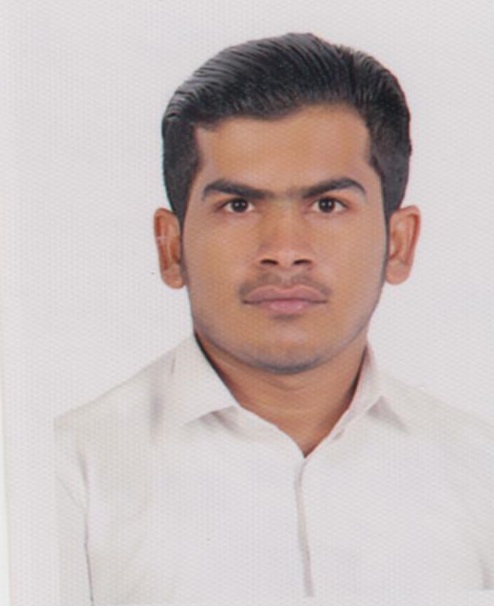 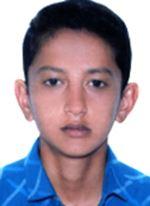 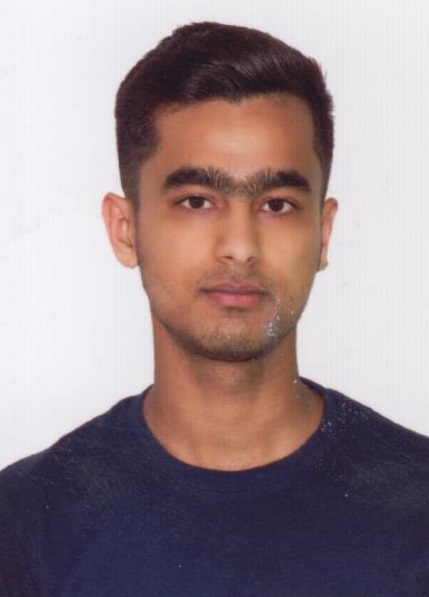 رتبه 1
رتبه 3
رتبه 2
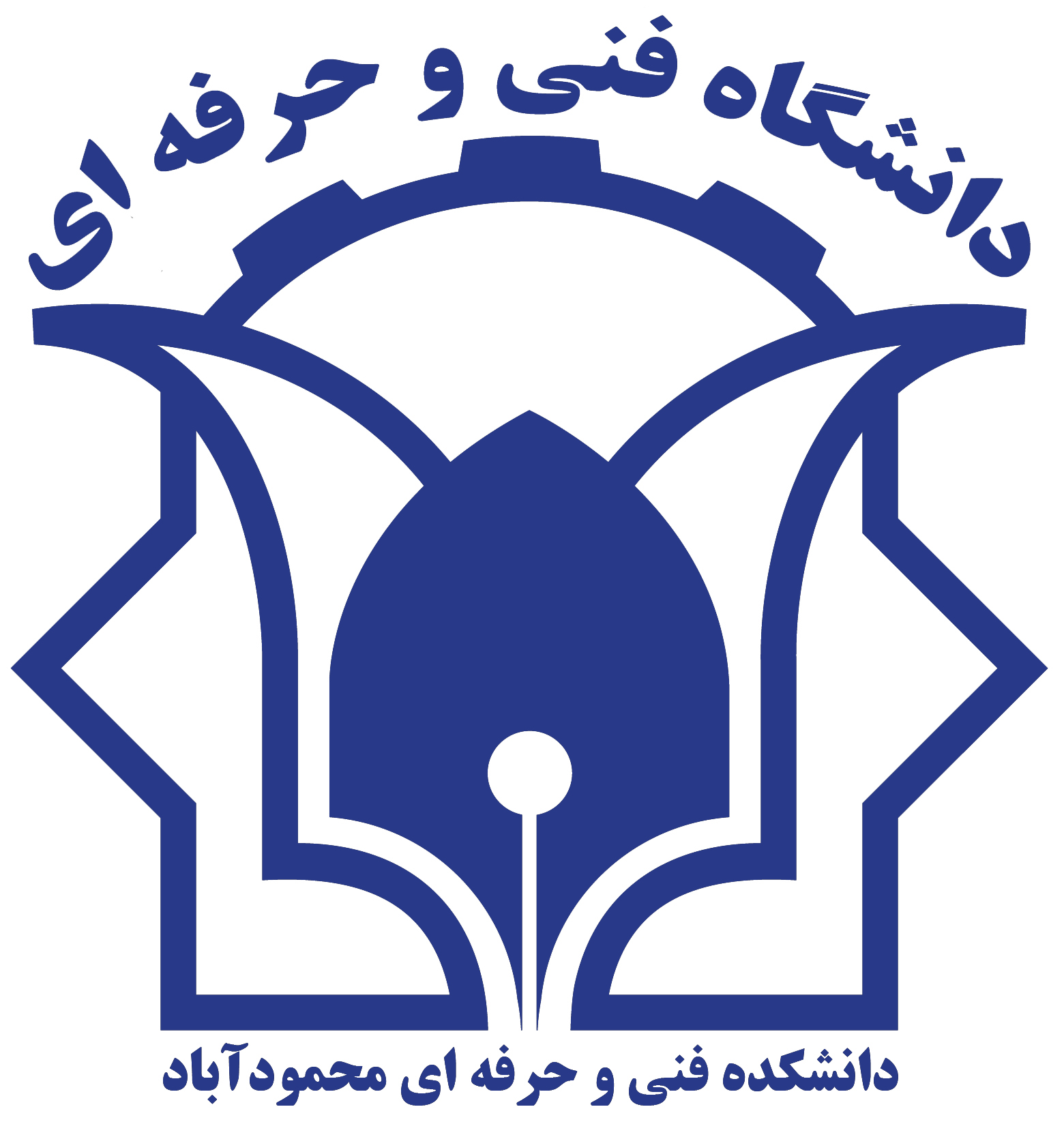 هادی پورقاز
معدل: 16.89
عبدالکریم کمیمعدل: 18.16
عبدالریم جدگال
معدل: 16.78
نفرات برتر رشته معماری در مقطع کاردانی
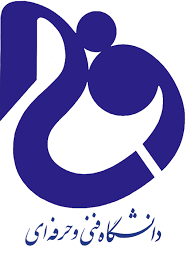 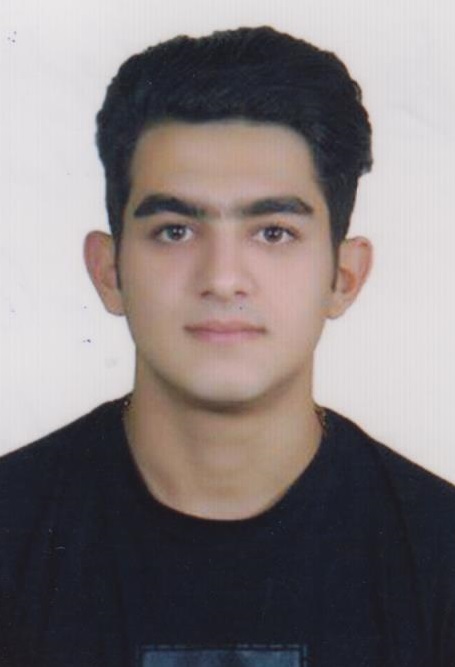 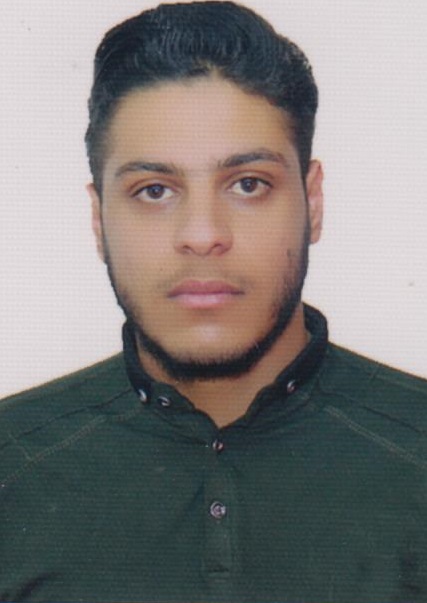 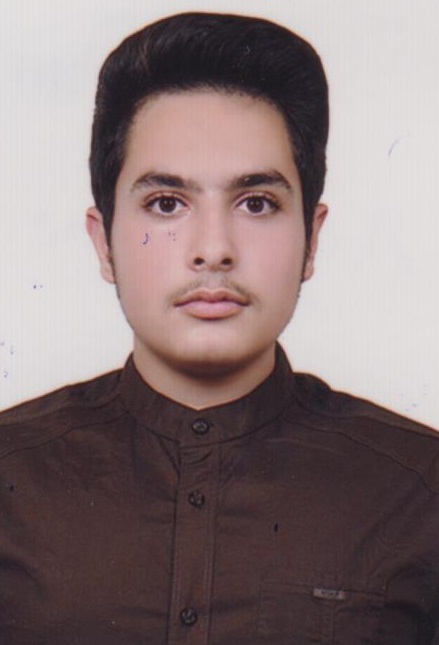 رتبه 1
رتبه 3
رتبه 2
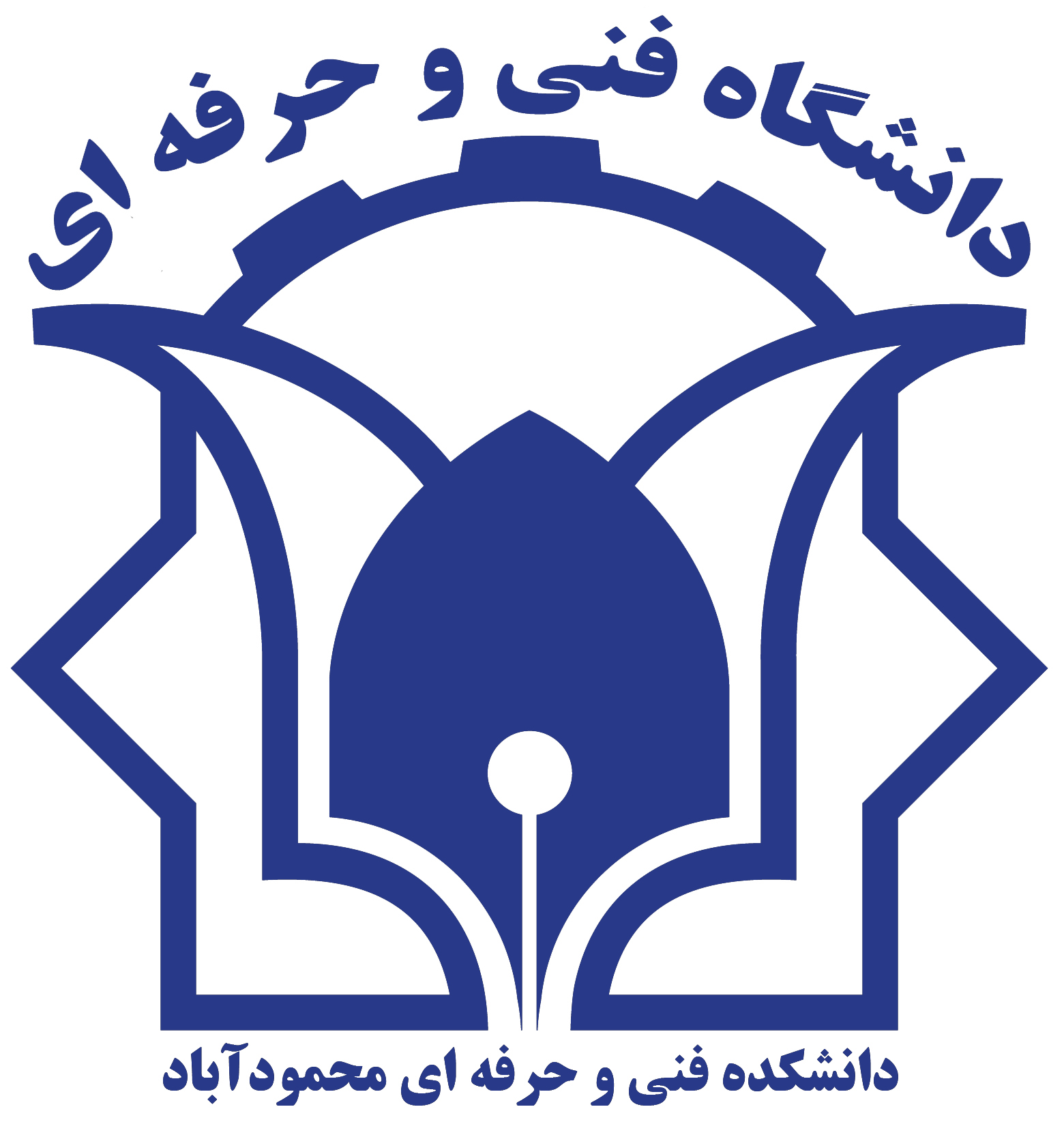 جاسم رنجبر
معدل: 16.84
علیرضا اسماعیل نسب
معدل: 16.69
مجتبی نبیمعدل: 17.93
نفرات برتر رشته حسابداری در مقطع کاردانی
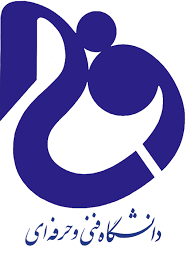 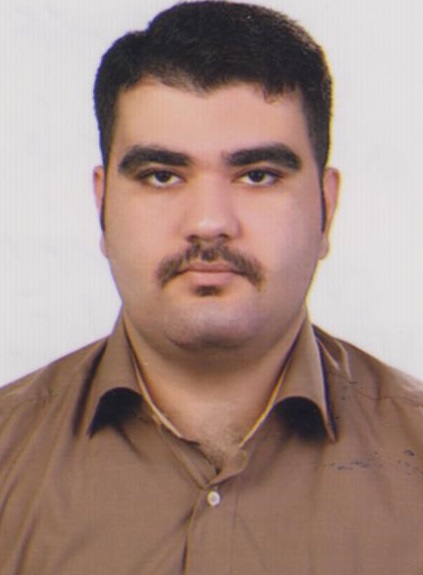 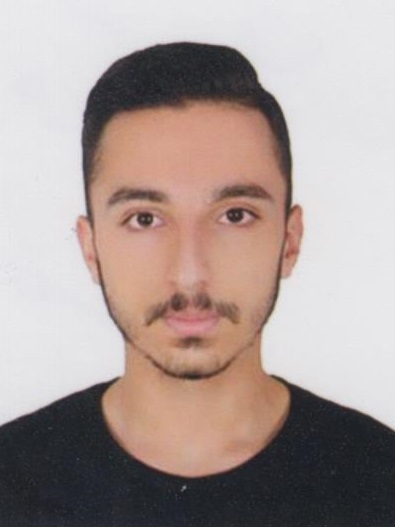 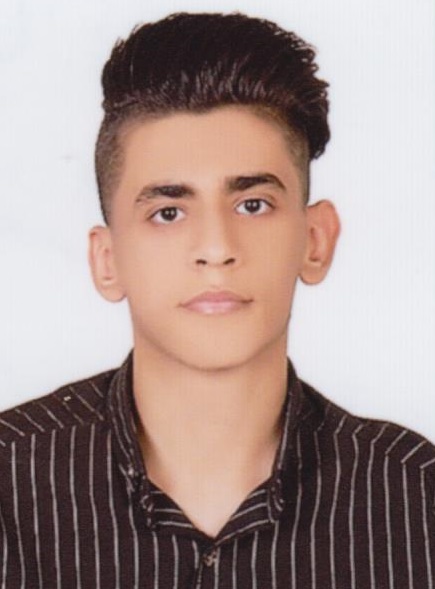 رتبه 1
رتبه 3
رتبه 2
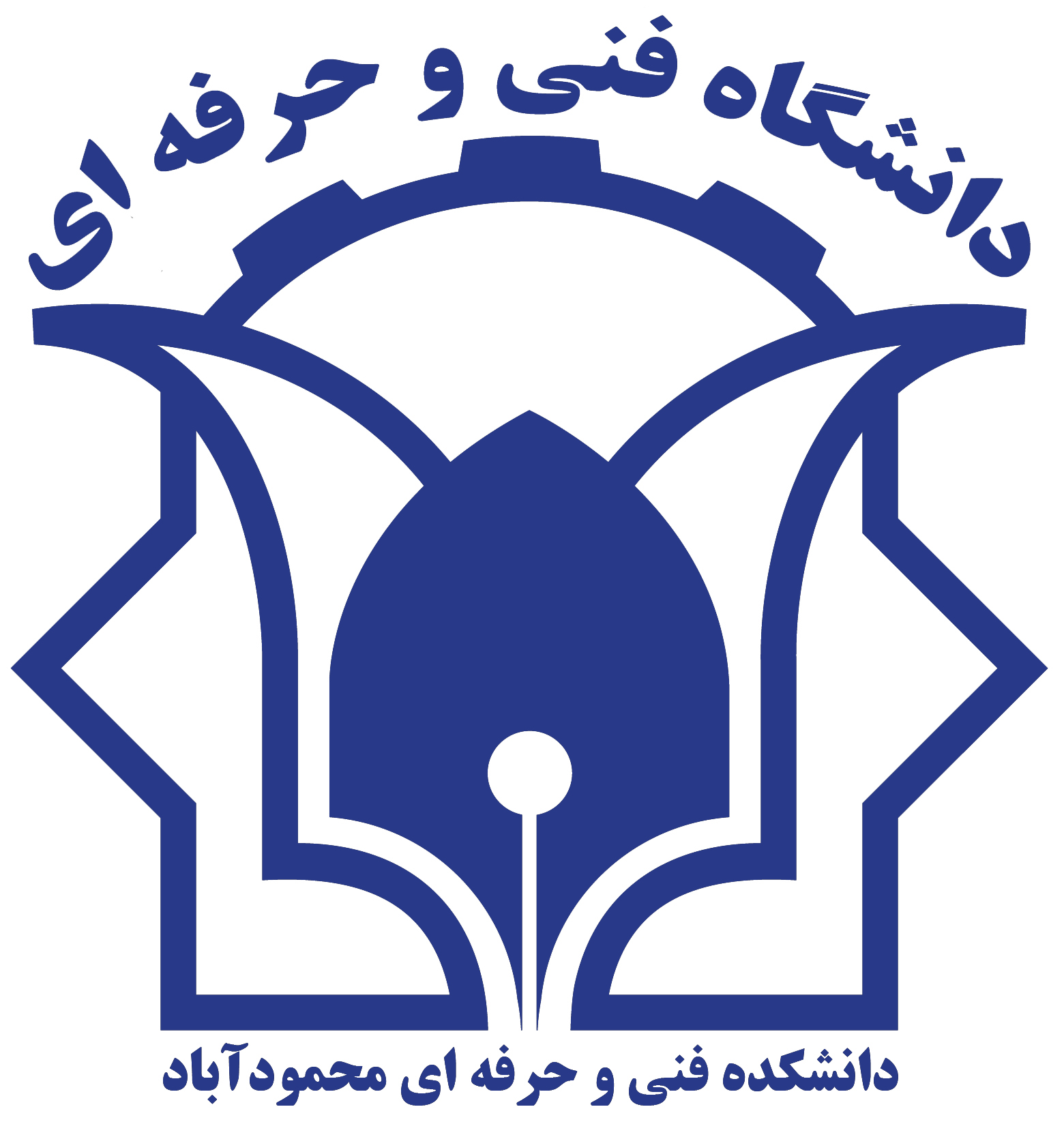 احمد اجلیان مافوق
معدل: 16.86
علیرضا ذبیح الله زاده
معدل: 16.40
نیما آگاهیمعدل: 17.47
نفرات برتر رشته الکتروتکنیک در مقطع کاردانی
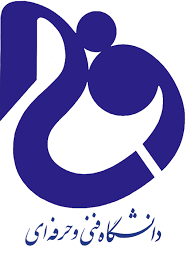 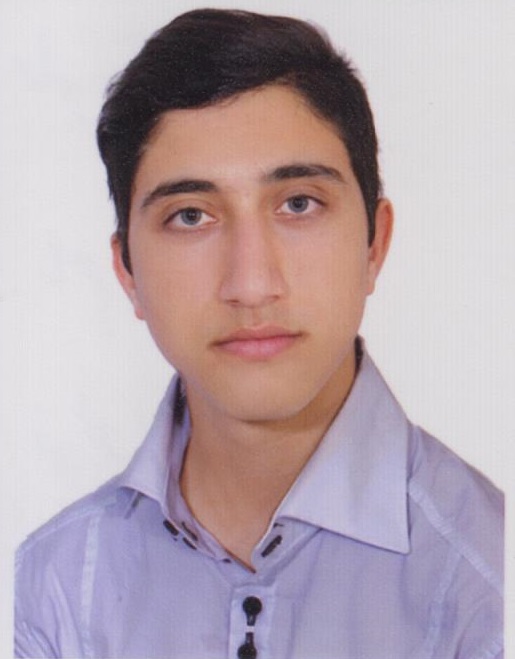 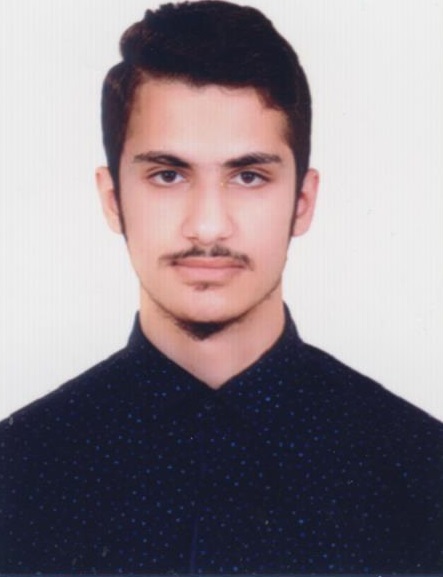 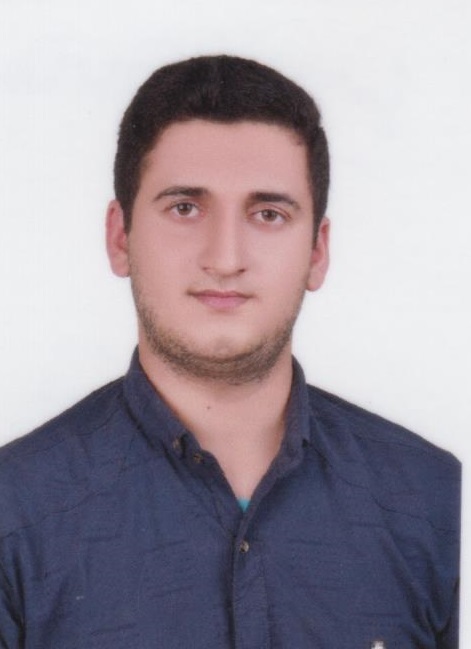 رتبه 1
رتبه 3
رتبه 2
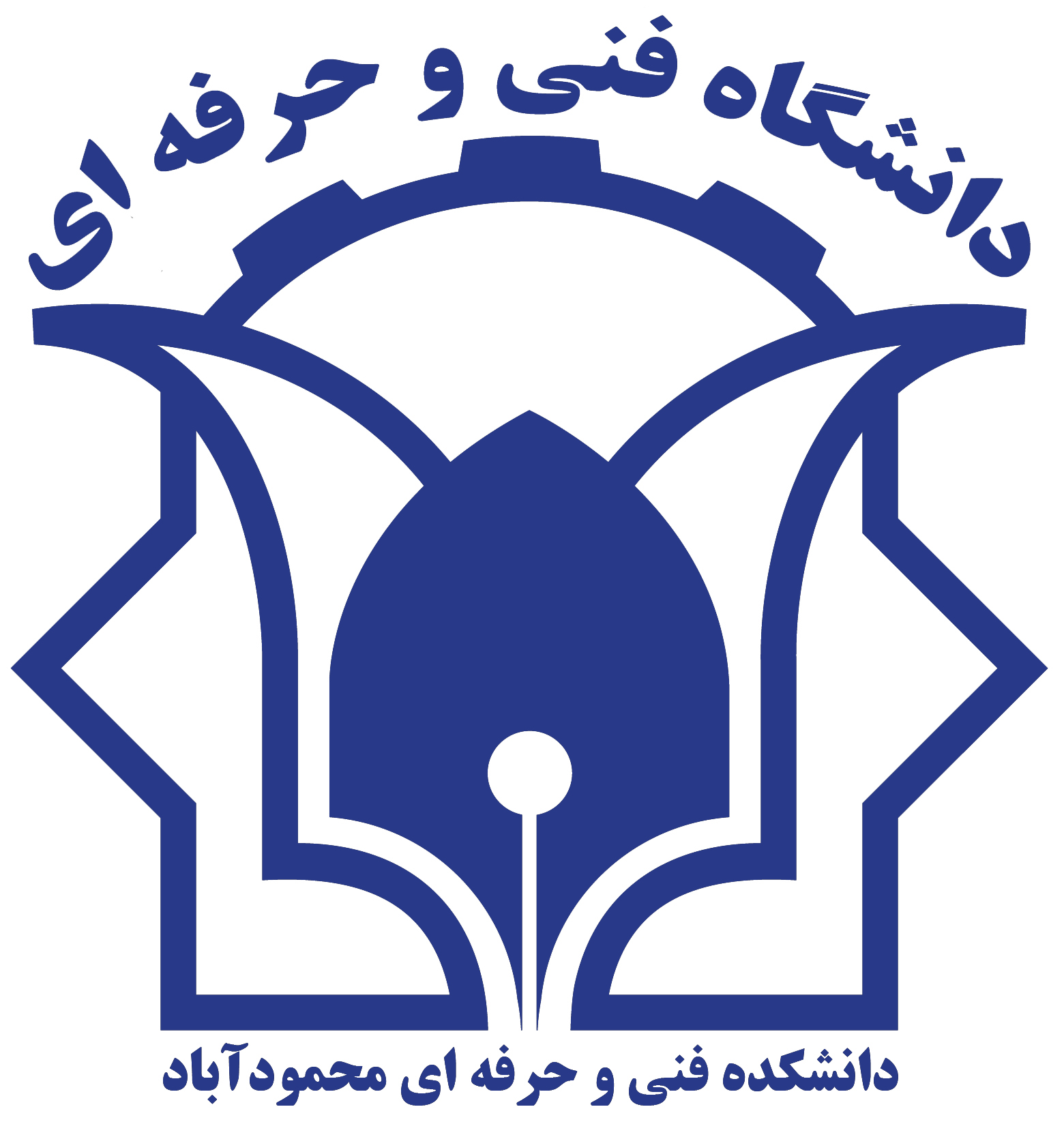 هادی قربانی پیچا
معدل: 17.92
علیرضا نبی زاده
معدل: 17.53
علیرضا مومنیمعدل: 18.06
نفرات برتر رشته الکترونیک عمومی در مقطع کاردانی
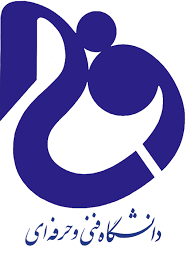 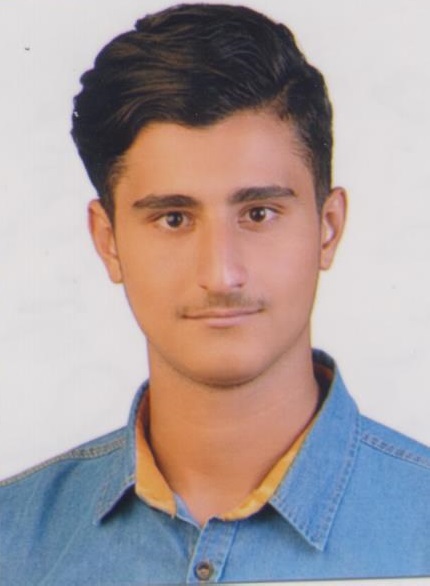 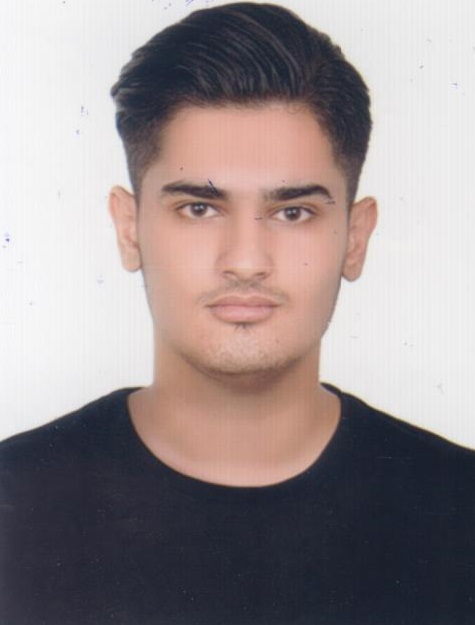 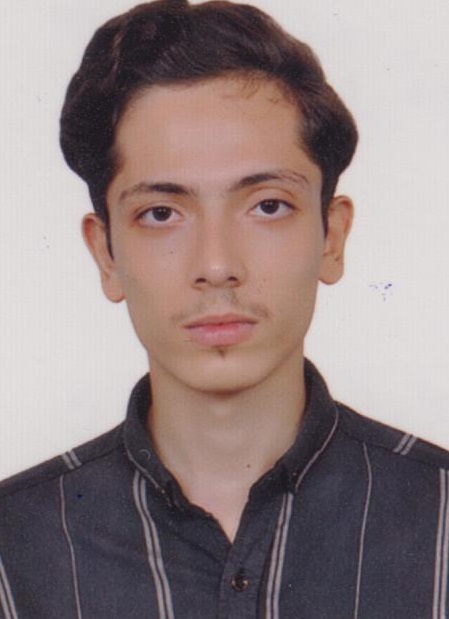 رتبه 1
رتبه 3
رتبه 2
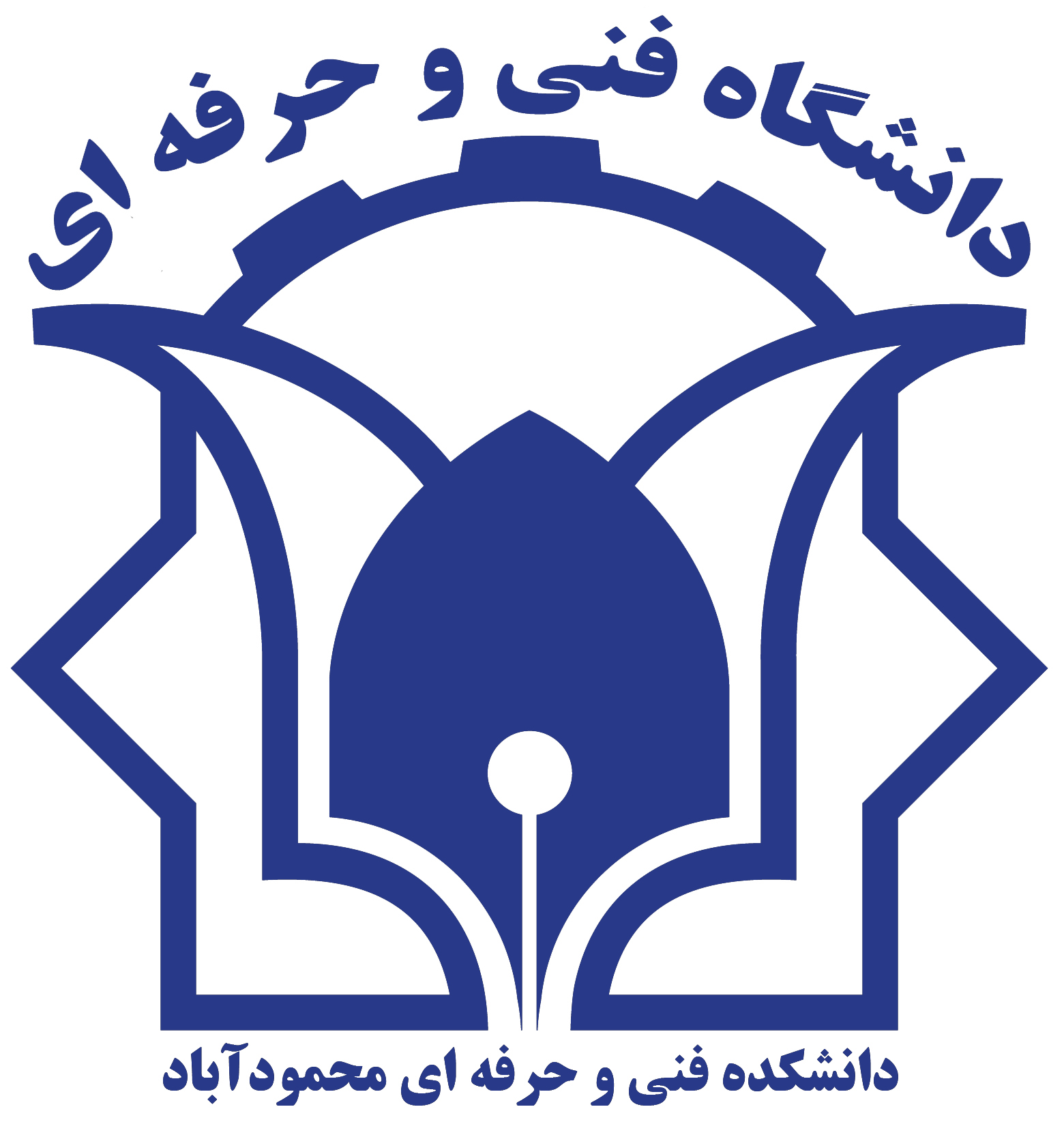 علی مستوفی زاده
معدل: 17.25
ابوالفضل طلوعی
معدل: 16.75
سیدمیلاد حسین پور سوتهمعدل: 17.47
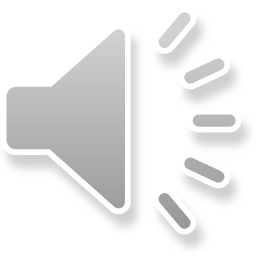